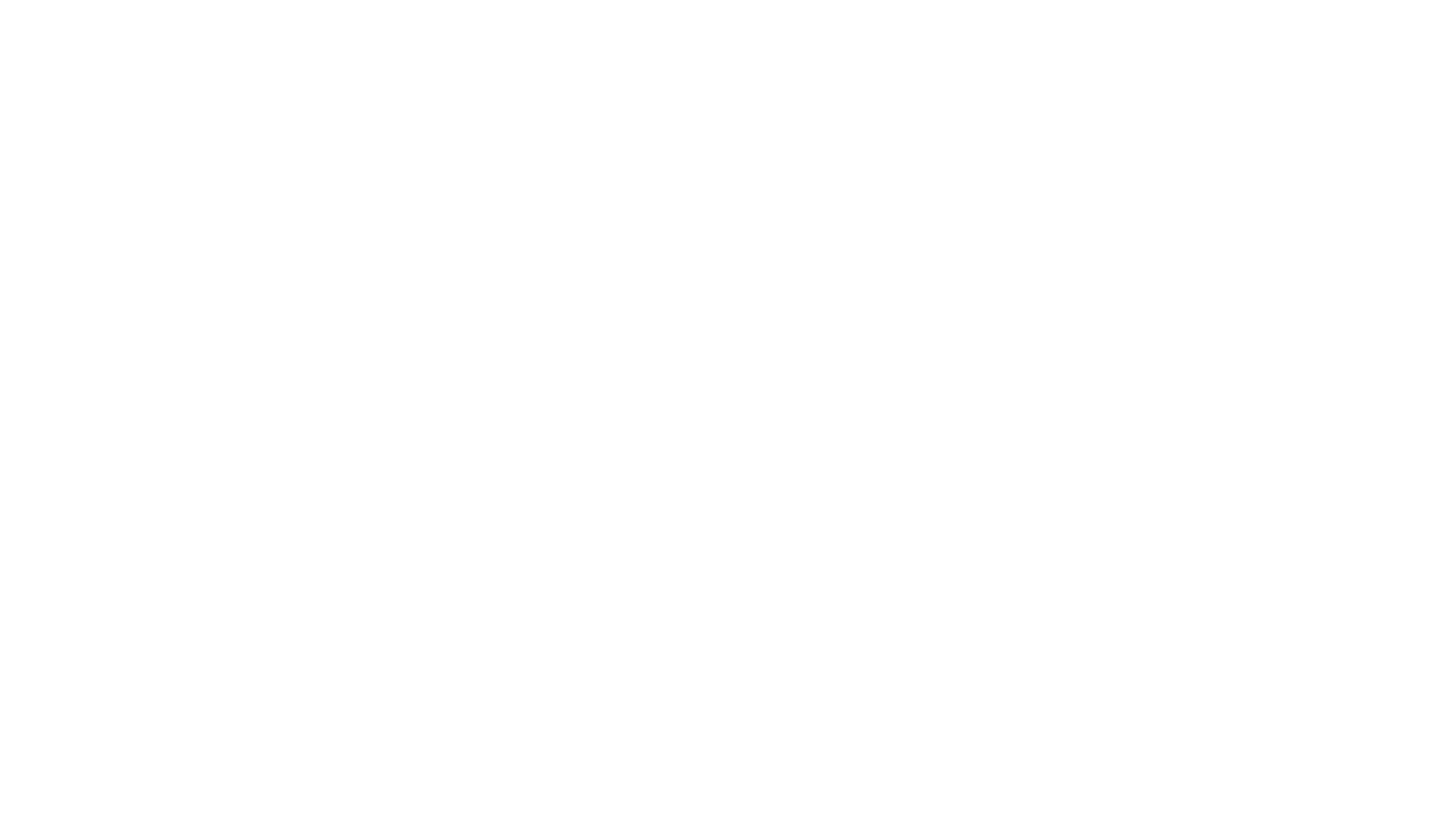 SESION ZOOM (Caso Togo)
RESUMEN DE LOS HECHOS: CASO FAUZIYA KASINGA (TOGO)
Fauziya Kasinga estuvo encarcelada en los Estados Unidos casi 16 meses, del 17 de diciembre de 1994, el día que llegó en busca de asilo político, hasta el 24 de abril de 1996. 
Tenía 17 años de edad cuando huyó de su patria, Togo, inmediatamente después de que se le forzara a casarse con un hombre de 45 años de edad, quien ya tenía tres esposas. Aunque Fauziya se había negado a firmar el certificado matrimonial, se le declaró casada y se le encerró en un cuarto a que esperara la llegada de la persona encargada de hacer las circuncisiones, quien la iba a someter a la mutilación genital femenina. 
El padre de Fauziya había protegido a ella y a sus hermanas de tal práctica, pero al morir, la madre de Fauziya, quien era oriunda de Benin, prácticamente había sido desterrada de la tribu, y la patria potestad sobre Fauziya, quien era la hija menor y la única hija soltera, había sido transferida a la familia del padre
Fauziya pudo escapar antes que llegara la persona encargada de la circuncisión, y se fue a los Estados Unidos, donde tiene un primo que vive en Washington, D.C. El 25 de agosto de 1995, en Fildelfia, Pennsylvania, el Juez Donald V. 
Ferlise negó a Fauziya Kasinga su solicitud de asilo político. El Juez Ferlise declaró en su decisión que aun si creyera a Fauziya Kasinga, lo cual no era el caso, el expediente "no demuestra que haya habido alguna persecución en el pasado, futuro o presente." 
La decisión de la BIA invalidó la decisión del Juez Ferlise y estableció un precedente, el cual debe ser obedecido por todos los jueces de inmigración, o sea, que la MGF constituye un tipo de persecución.
ANÁLISIS
¿Cuál es el derecho afectado?
¿Quién es el titular?
¿Quién es el destinatario?
¿Cuál es la obligación de los Estados?
¿Hay o no es un derecho humano involucrado?
¿Qué es lo que está fallando?
¿Quién es el encargado de determinar si hay o no una violación a los derechos humanos?